Sběr dat do RIV
Pedagogická fakulta UK
1
Představení instituce
Sběr – historie
Sběr – současnost
Naše zkušenosti
OBSAH
2
Pedagogická fakulta UK

Humanitní zaměření
Výsledky typu J, B, C, D
Ročně 1000 výsledků
50% RIV
95% dat se vkládá před ukončením
3
Sběr – historie 					1/3
1994-1998	Tištěné formuláře
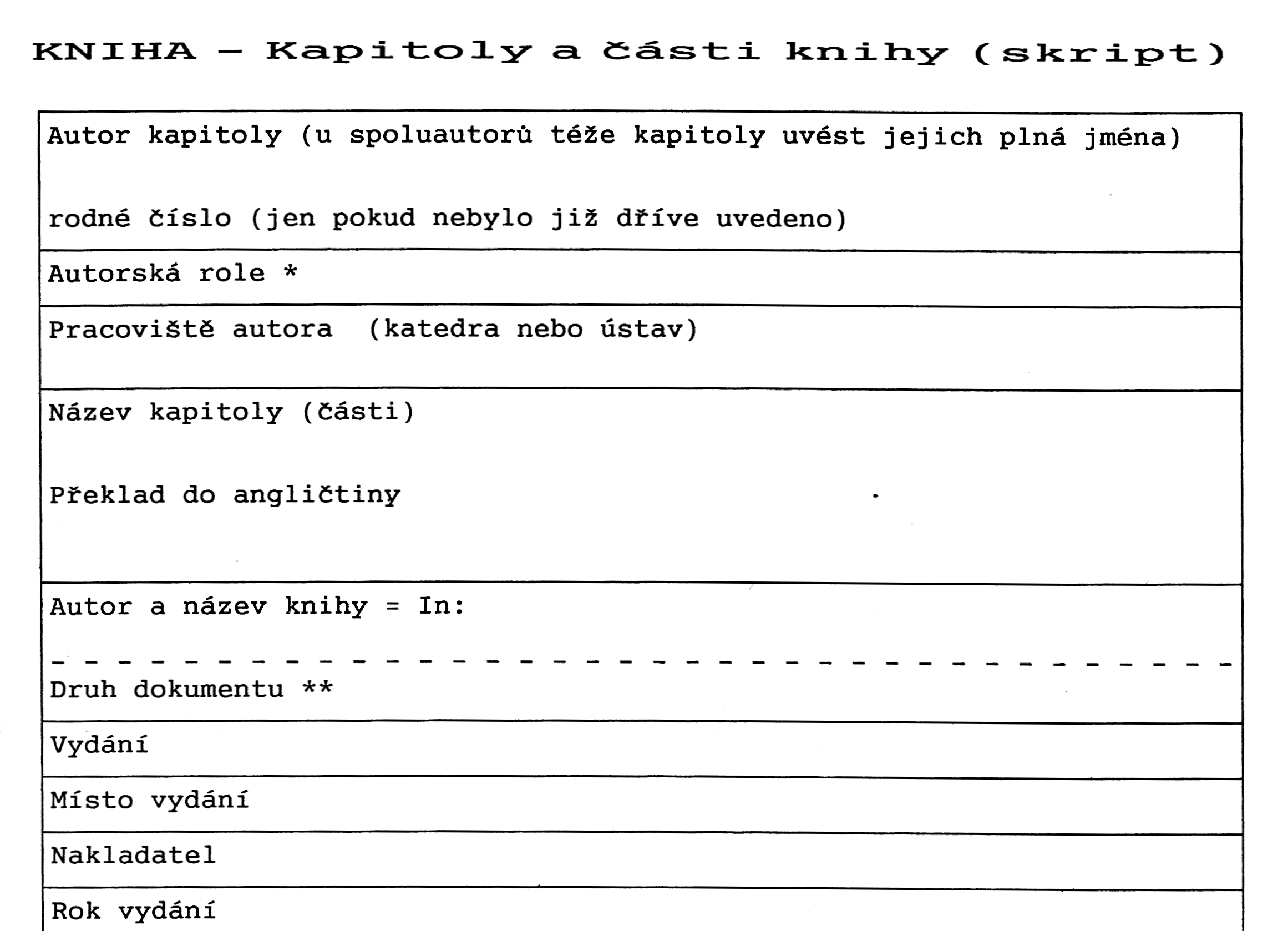 4
Sběr – historie 					2/3
1999-2007	Elektronické formuláře
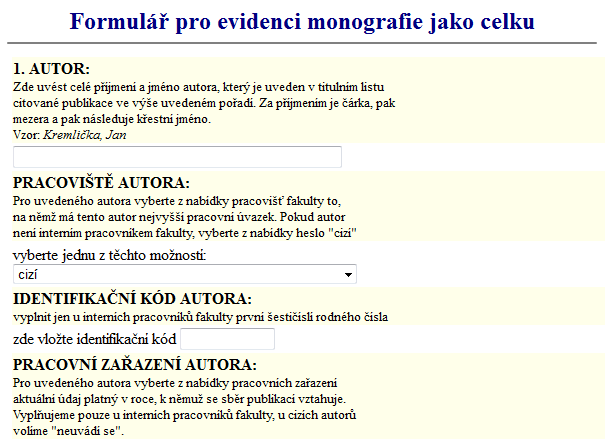 5
Sběr – historie 					3/3
2008-2010	Vlastní aplikace
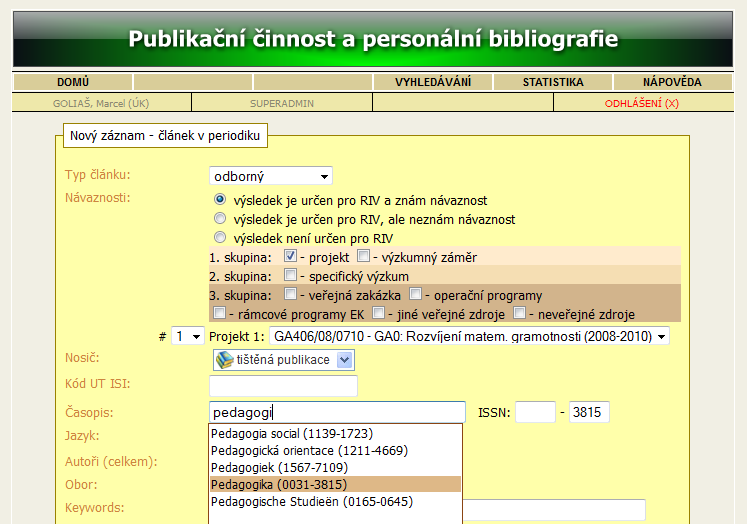 6
Sběr – současnost
2010/2011	Přechod na OBD
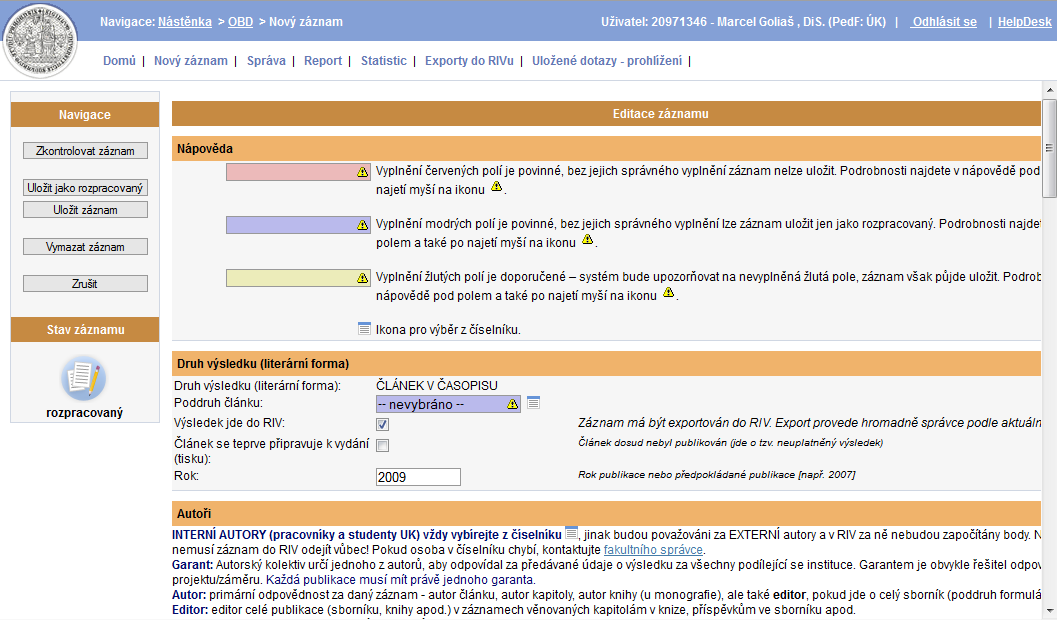 7
Naše zkušenosti (klíčové problémy)

Složitost systému odrazuje
Body = honba za kvantitou
Chybí jasná pravidla (opatření rektora)
Komunikace vedení se zpracovateli
Vhodné pracovní podmínky
8
Speciální webové stránky
2009		Webové stránky biblio
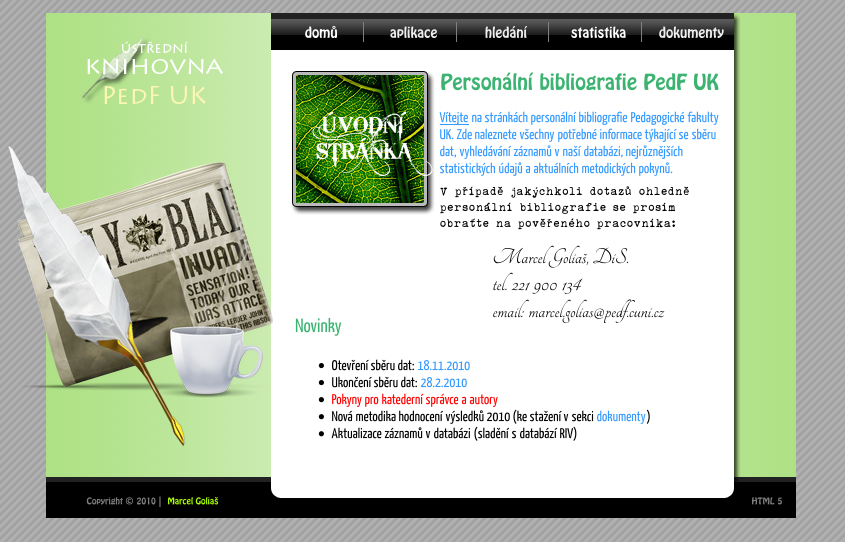 9
Děkuji za pozornost
Marcel Goliaš, DiS.
marcel.golias@pedf.cuni.cz
10